Compétence 6
6.4 
Cartes municipales traditionnelles 2/2
Par:  Alain Lévesque
Objectif(s) de la leçon:
-Connaître le fonctionnement d’une carte municipale.
-Établir un trajet simple.

Aide à l’apprentissage
[Speaker Notes: Utilisation du guide MTL & environs version 2020]
Dans quelle section du livre Montréal & environs, peut-on retrouver les coordonnées d’une rue ou d’un boulevard?

     Réponse:
Page 144
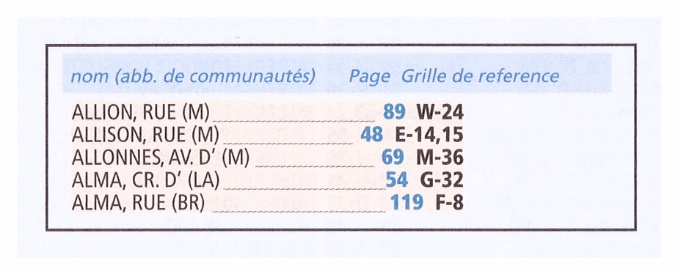 Page IV
Page V
[Speaker Notes: Les noms des rues sont en ordre alphabétique de la page 144 à 212. Pour vous aider avec les abréviations des villes, vérifiez la page 143.]
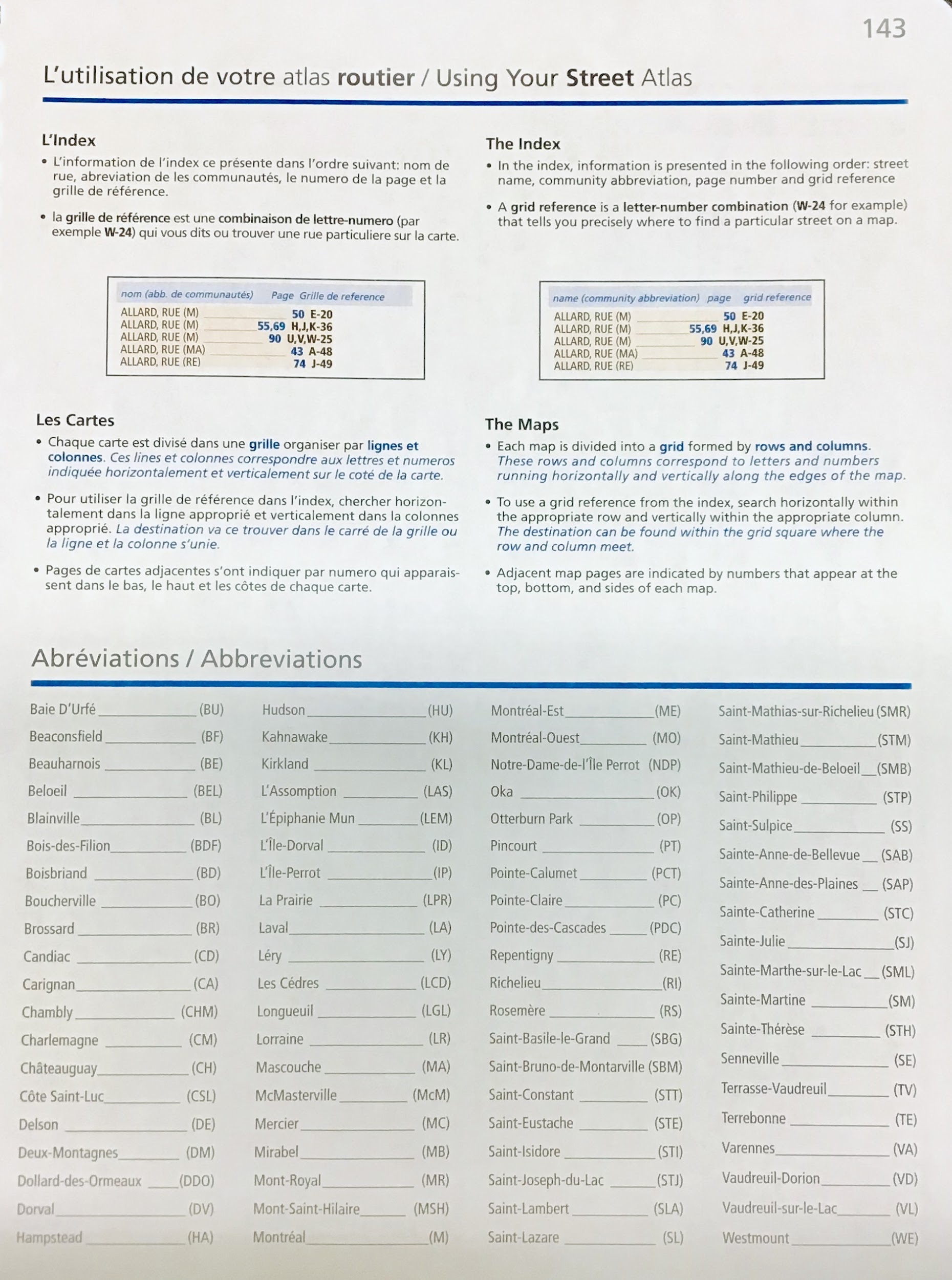 2. À quelle page retrouve t-on
    la signification de      
    l’abréviation HA?

        Réponse:
Page 143
Page IV
Page V
[Speaker Notes: Vous avez toutes les abréviations des villes dans le bas de la page 143.]
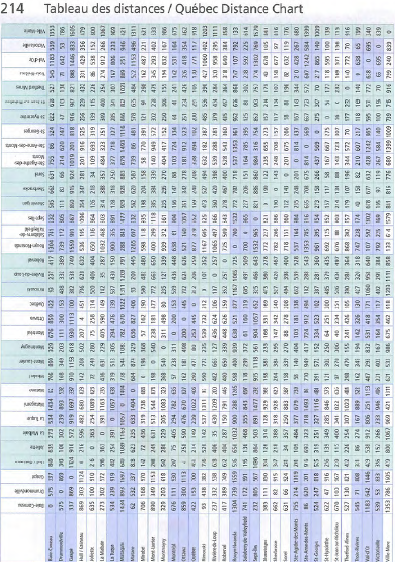 3. Quelle est la distance entre Baie-Comeau et Ville-Marie?

     Réponse:
1353 km
[Speaker Notes: C’est à la page 214 de l’atlas que vous retrouvez certaines distances entre les villes du Québec, même si ce livre est une carte municipale. C’est à la page 213 de l’édition 2020.]
4. Quelle est la couleur des 
numéros civiques 
(numéro dans la voie)?

     Réponse:
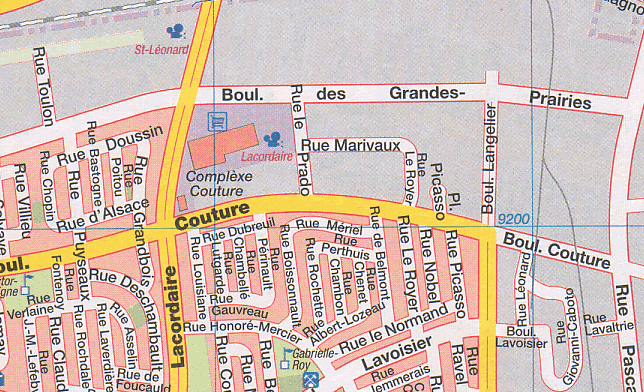 Bleu
Page IV
Page V
[Speaker Notes: Voir la légende, au verso de la page couverture.]
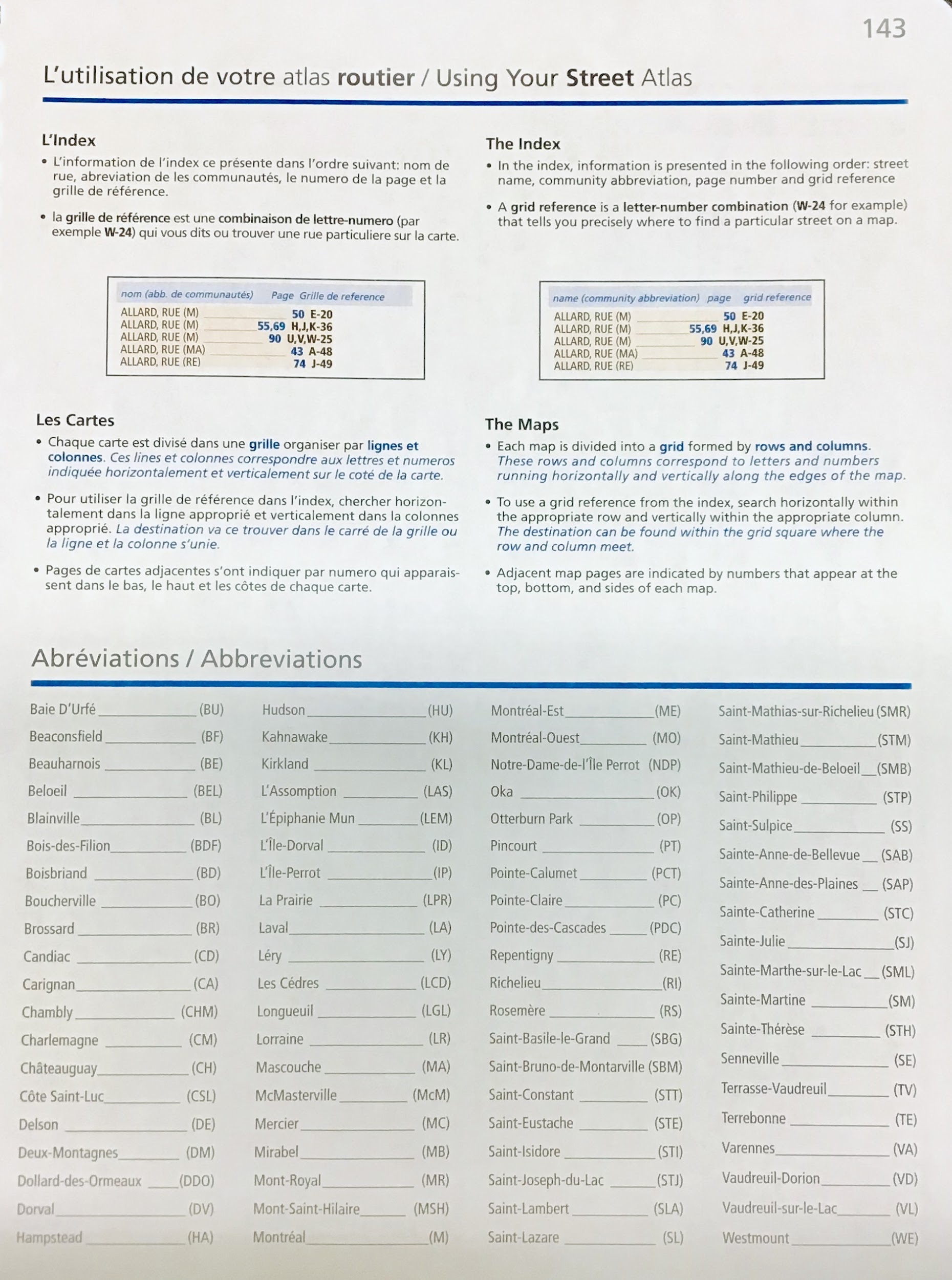 5. Quel est l’abréviation de 
la ville de Longueuil?

     Réponse:
LGL
Page IV
Page V
[Speaker Notes: Voir à la page 143 du livre Montréal & Environs.]
6. Quel est l’abréviation de 
la ville de Longueuil?

     Réponse:
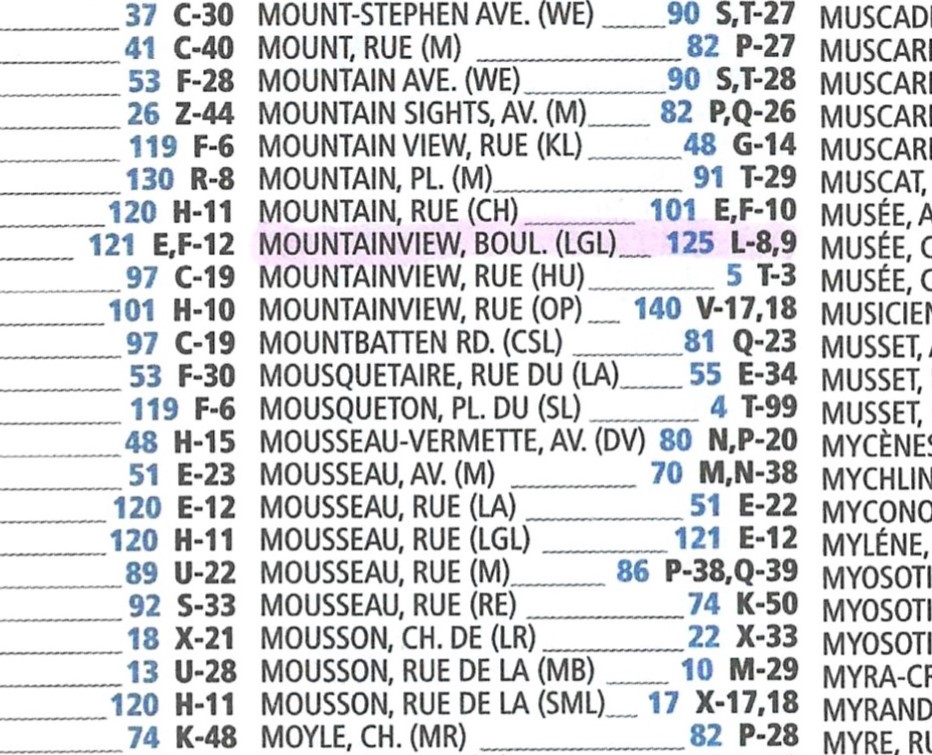 LGL
Page IV
Page V
[Speaker Notes: Voir à la page 191 du Montréal & Environs, 3e colonne. S’assurer de choisir le boulevard Mountainview à Longueuil LGL.]
7- Quel est l’emplacement 
    (page et coordonnée) 
    du centre des Congrès
    de Laval?

    Réponse?
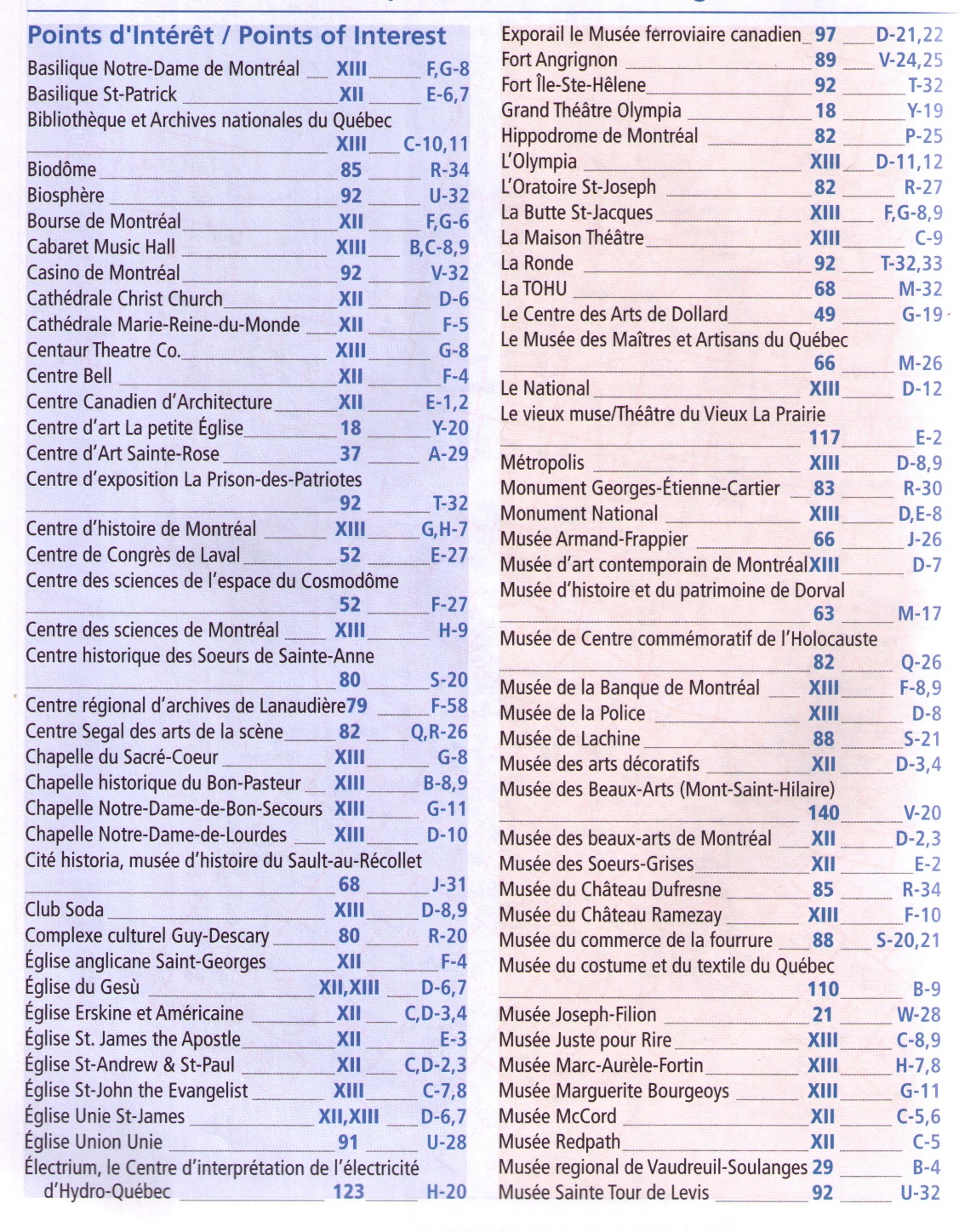 page IV
Page IV
Page V
[Speaker Notes: Voir à l’annexe IV du livre Montréal & Environs section « Points d’intérêt » 2e pages au début du guide]
8 - À Longueuil, le boulevard Mountainview est traversé par le boulevard Cousineau. Selon la légende, quelle est la couleur utilisée pour représenter le boulevard Cousineau selon le type de route?
Réponse:
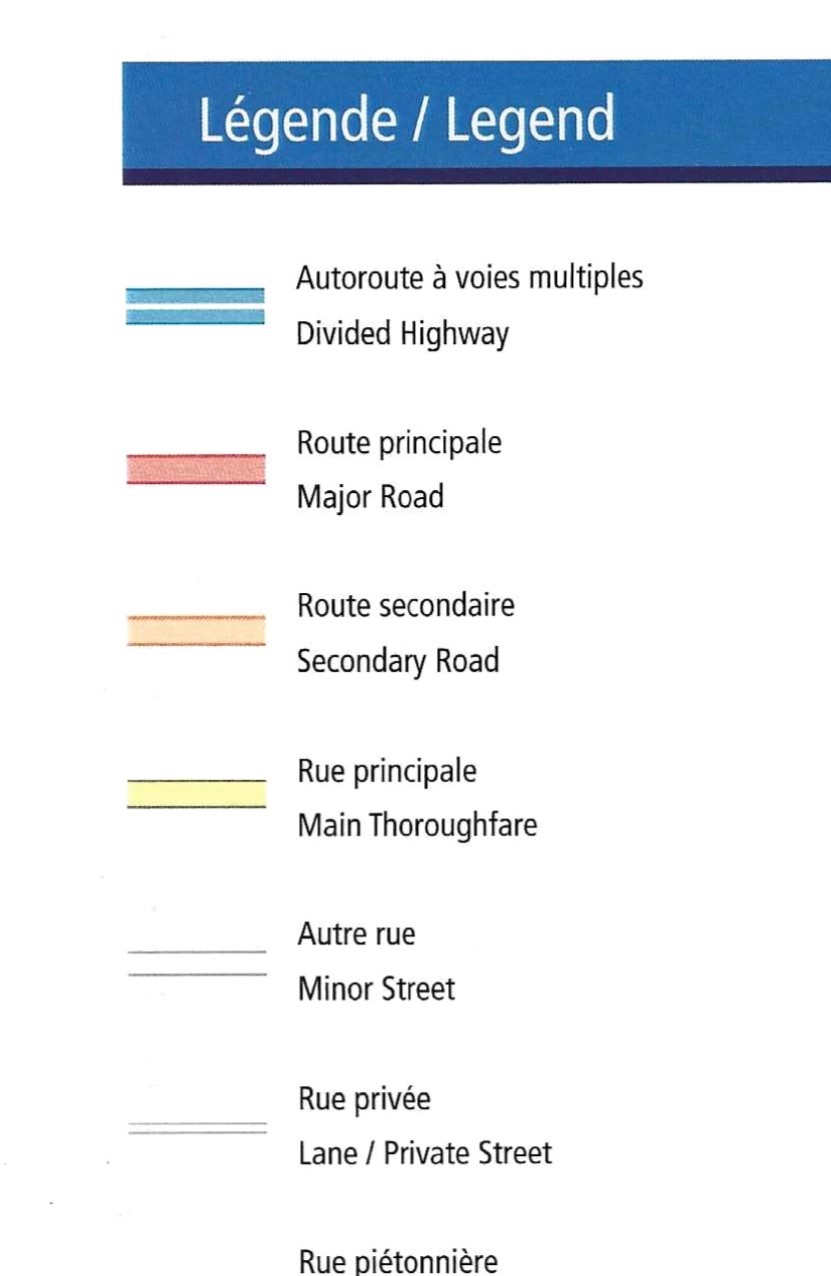 Route principale
Page IV
Page V
[Speaker Notes: Voir la légende du livre Montréal & Environs. Elle se retrouve au tout début du document.]
9- Le boulevard Mountainview à Longueuil se termine à la croisée du chemin De Chambly. De quel type de route est le chemin de Chambly?
Réponse:
Route secondaire
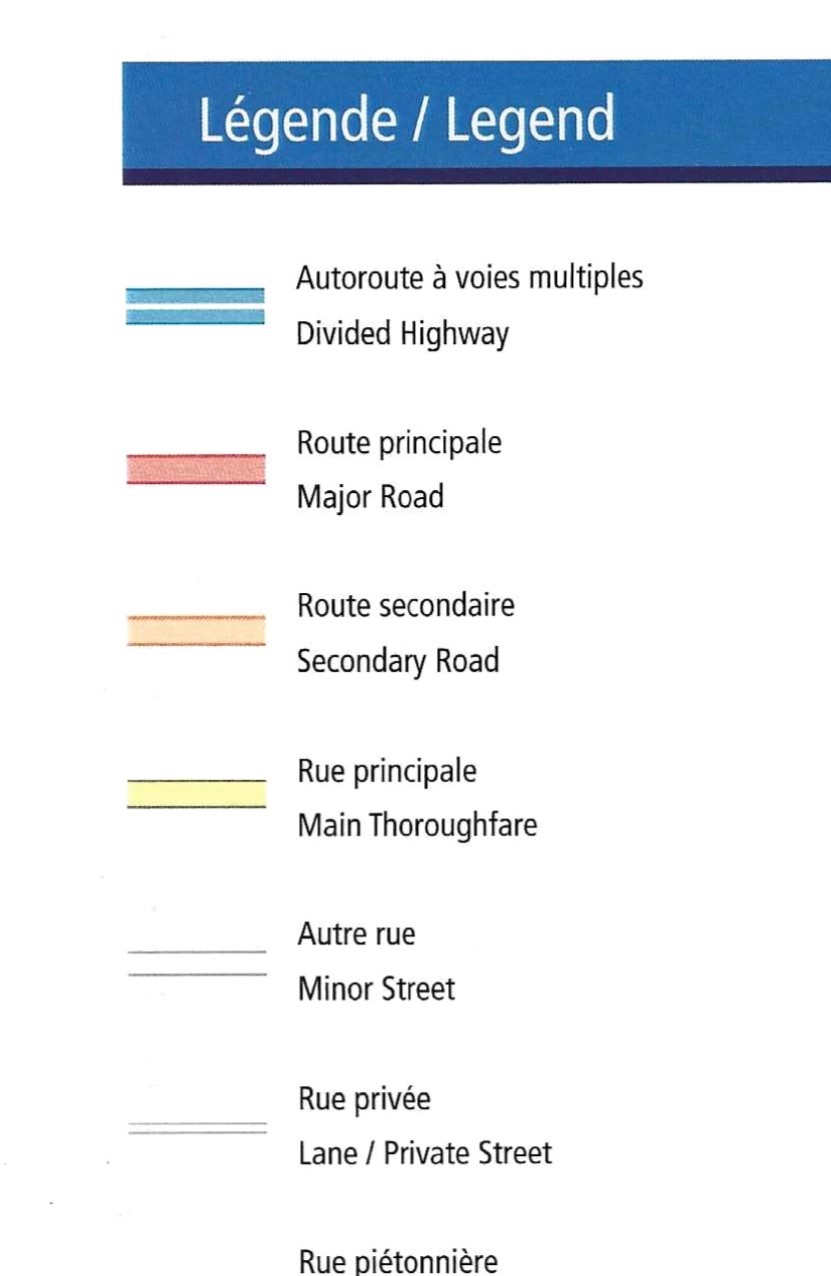 Page IV
Page V
[Speaker Notes: Voir la légende du livre Montréal & Environs. Elle se retrouve au tout début du document.]
10- Quel est le nom de l’autoroute qui passe la plus proche du boulevard Mountainview à Longueuil?
Réponse:
Autoroute 
de l’Acier
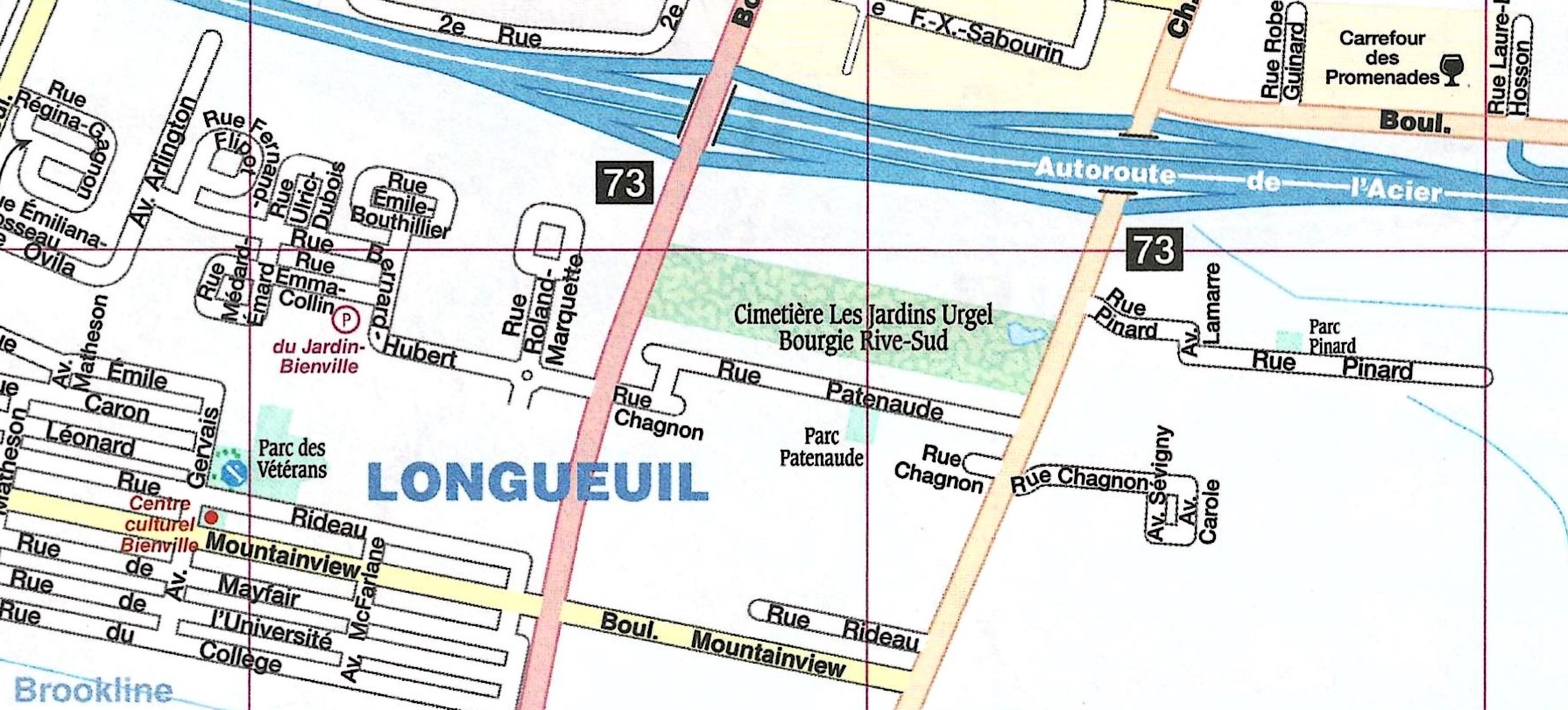 Page IV
Page V
[Speaker Notes: Pages 125 de votre livre Montréal & Environs.]
11 - Quelle est la distance entre Saint-Jean-sur-Richelieu             et Mirabel?

Réponse:
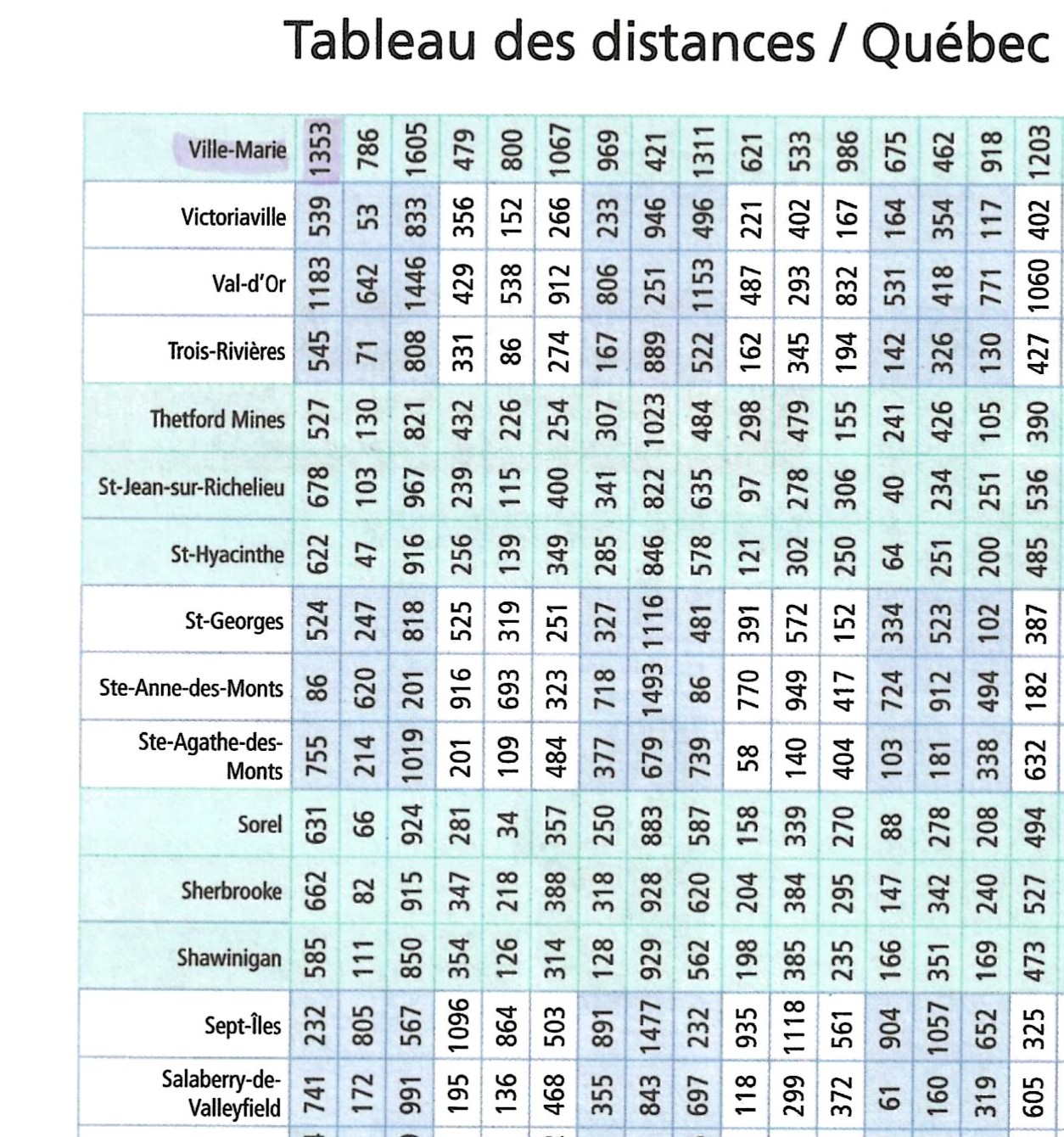 97 km
Page IV
Page V
[Speaker Notes: Voir à la page 213 du livre Montréal & Environs.]
12- Quel est le numéro de sortie de l’autoroute 30, pour se rendre au boulevard Mountainview à Longueuil?
Réponse:
73
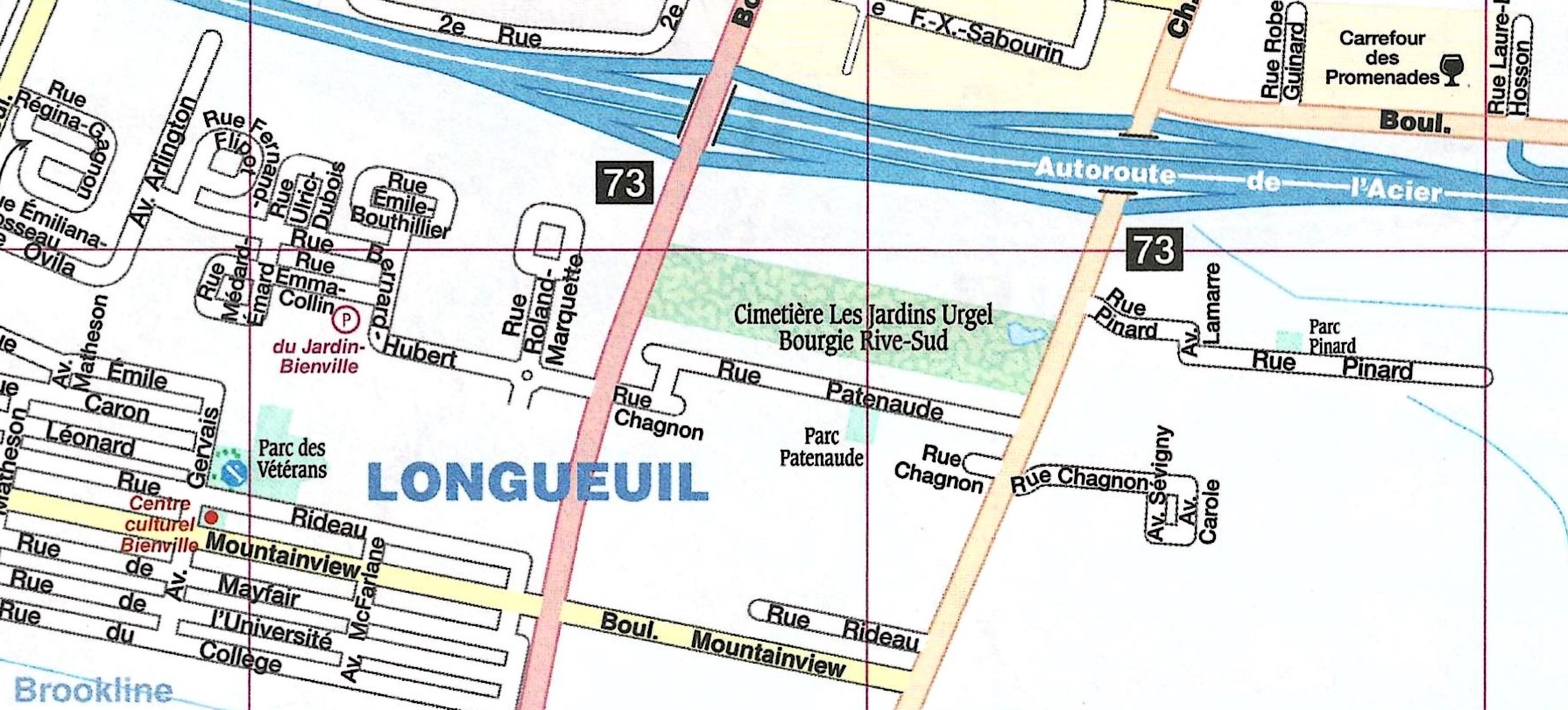 Page IV
Page V
[Speaker Notes: Pages 125 de votre livre Montréal & Environs.]
13- Quelle est la couleur de fond d’une zone industrielle, lorsque vous consultez votre carte?
Réponse:
Beige
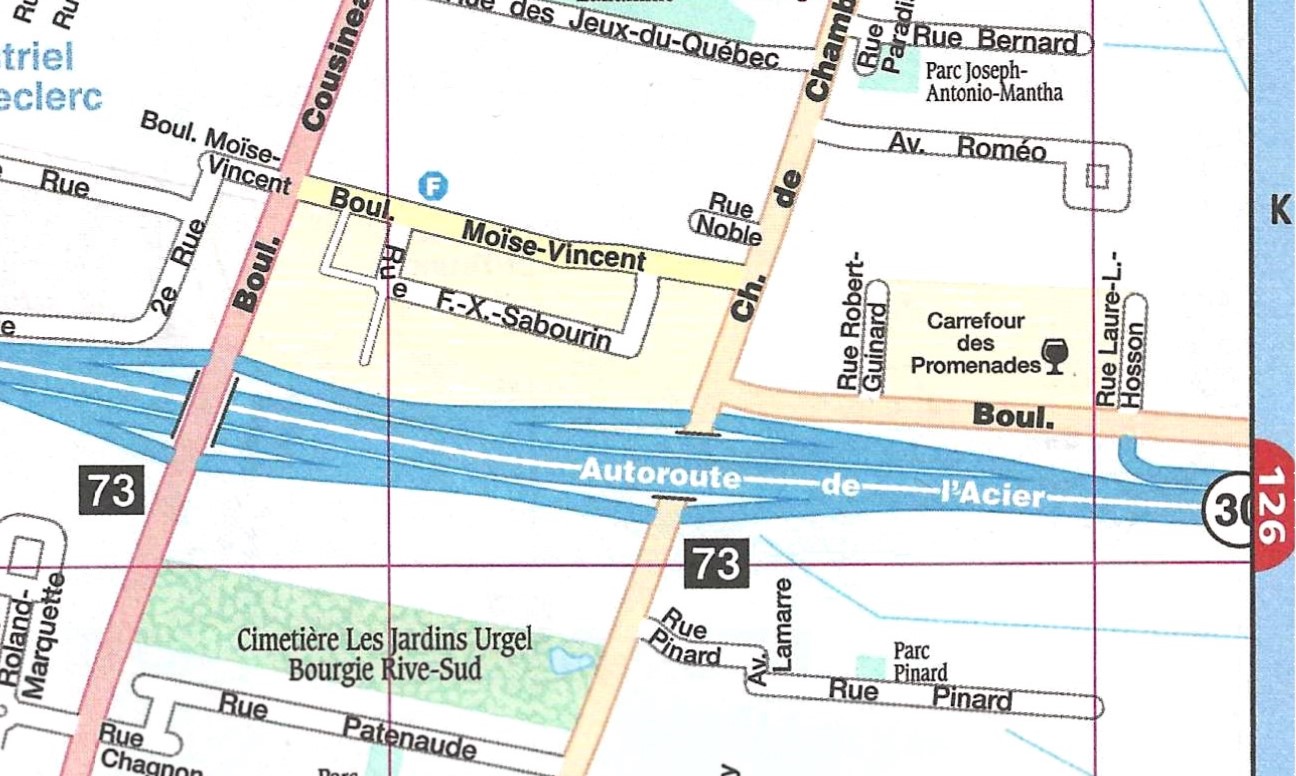 Page IV
Page V
[Speaker Notes: Exemple à la pages 125 de votre livre Montréal & Environs ou 1e page du guide]
14 - Vous êtes au volant d’un tracteur semi-remorque et vous quittez le 9601, boul. des Sciences à Montréal (coin rue des Bâtisseurs) pour vous rendre au 3780, rue la Vérendrye à Boisbriand (coin rue Alfred- Laliberté).

Sans considérer le trafic habituel, déterminez parmi les choix ci-dessous quelles seraient les meilleures routes à utiliser?

N.B. Votre transporteur ne vous permet pas d’utiliser de routes à péage.
Page IV
Page V
[Speaker Notes: Livre Montréal & Environs P.II et III ou VIII et IX.]
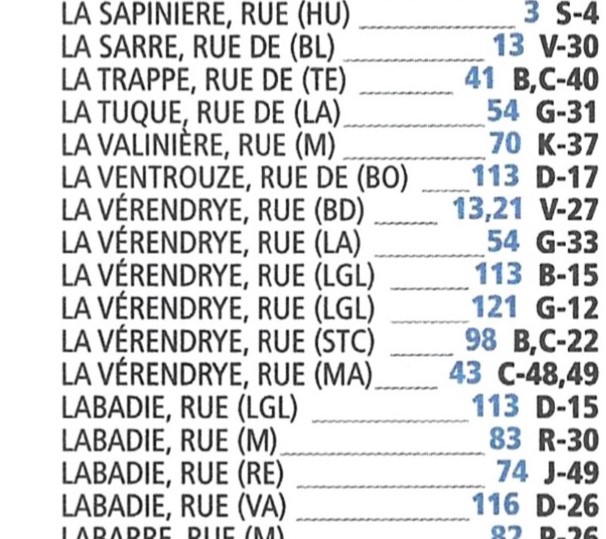 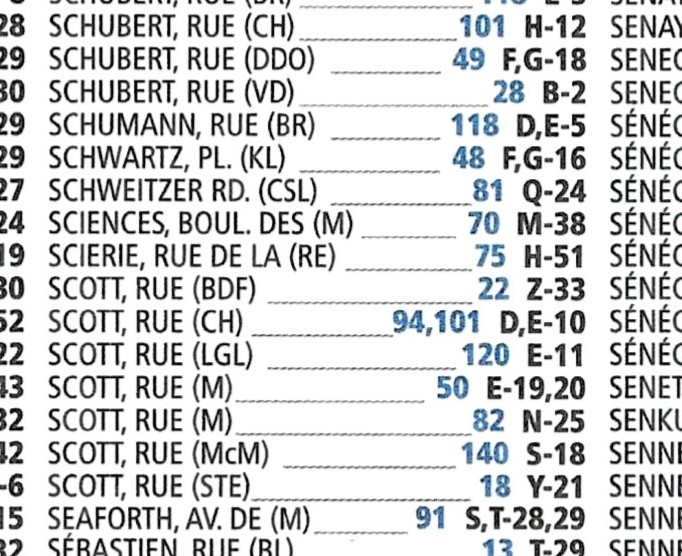 Page IV
Page V
[Speaker Notes: Boul. des sciences page 70, rue de La Vérendrye page 13]
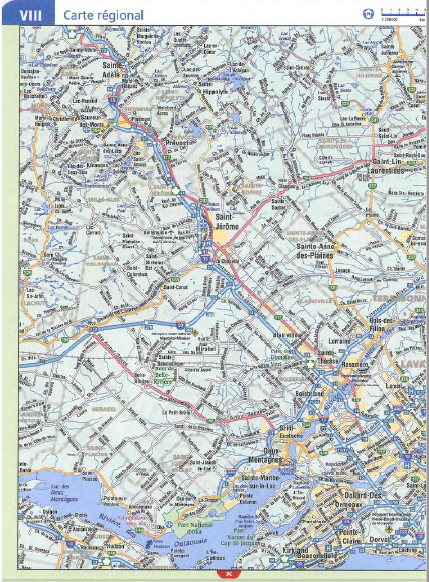 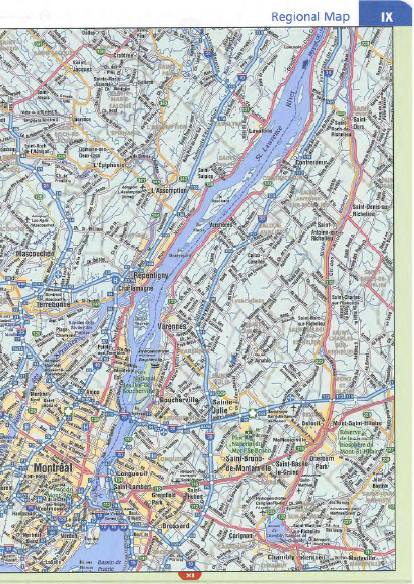 Page IV
Page V
[Speaker Notes: Livre Montréal & Environs P.II et III ou VIII et IX.]
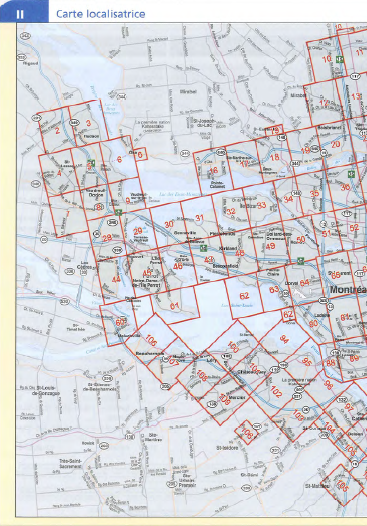 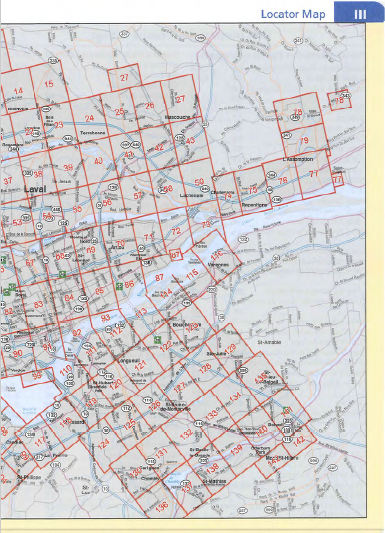 [Speaker Notes: Page II et III]
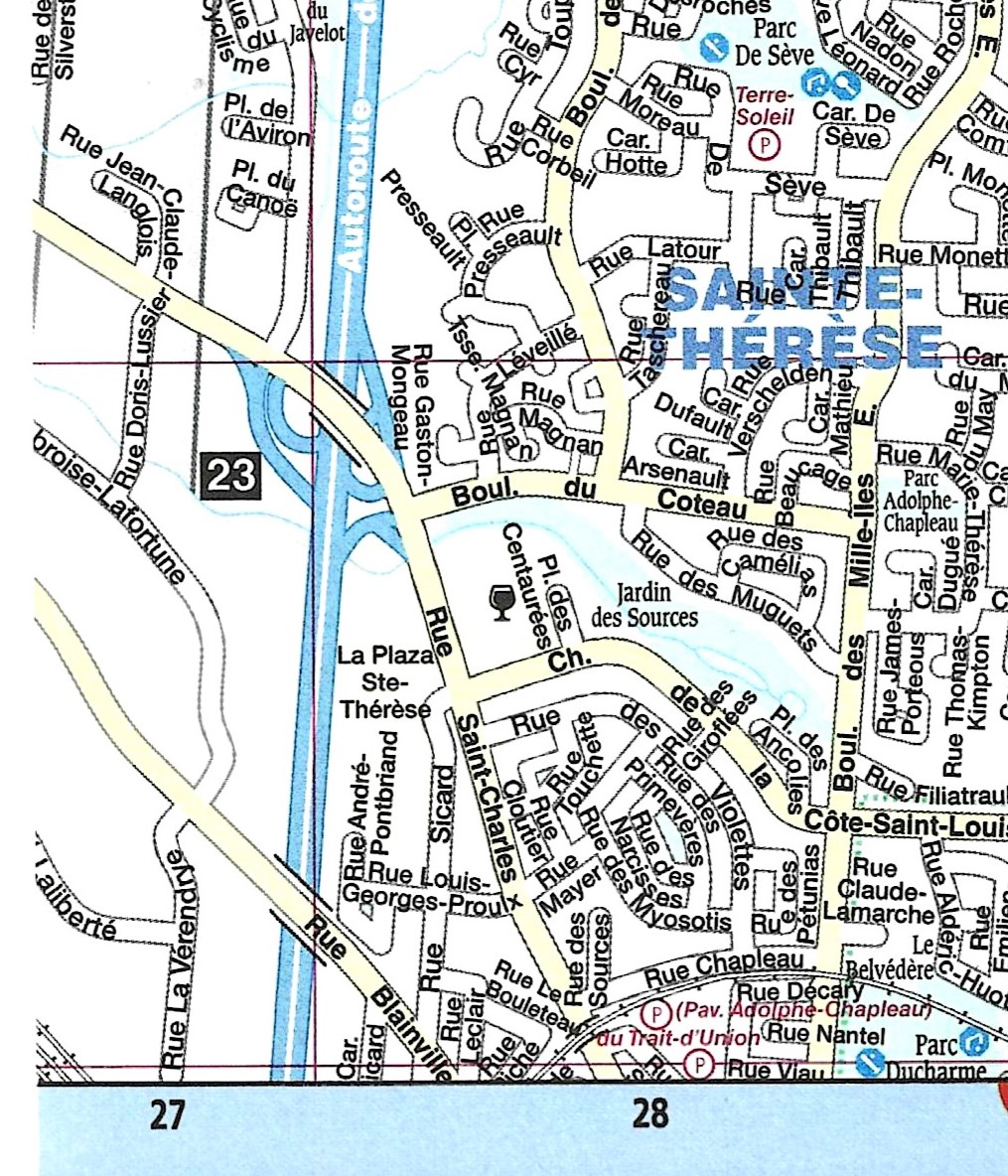 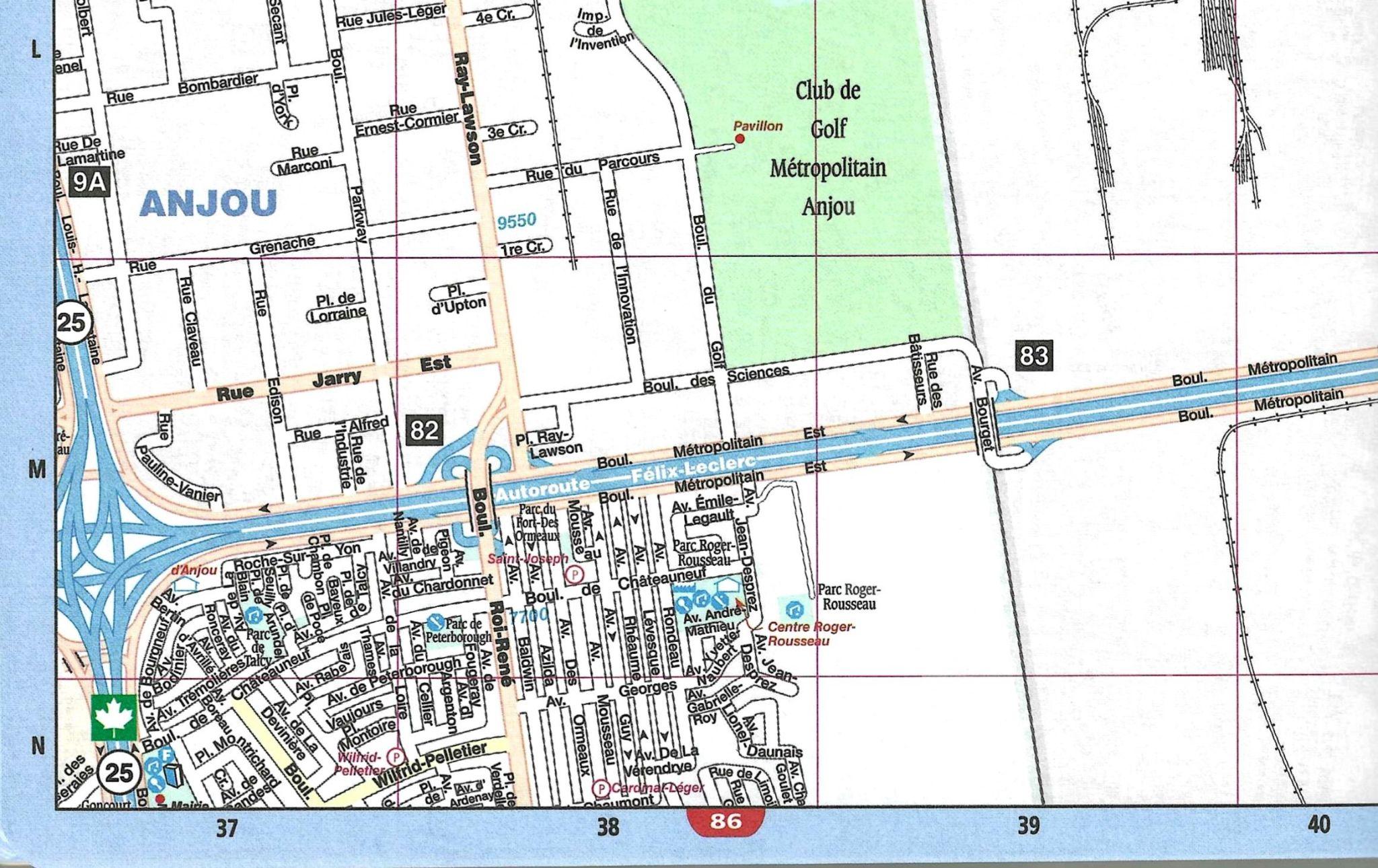 Autoroute 40 ouest
Autoroute 15 Nord
Page IV
Page V
[Speaker Notes: Livre Montréal & Environs page 70 et page 13]
15 - Utilisez la carte Réseau de camionnage en plus 
de la carte municipale de Montréal et environ pour
la question suivante.

Au volant d’un tracteur semi-remorque, vous êtes chez votre client sur le Boul. Industriel (route 220) à Sherbrooke. Vous aurez à faire une livraison chez Trans-West au 1900, 52e Avenue à Montréal (coin rue François Cusson). 

En prévoyant emprunter le pont Samuel-De Champlain, déterminez l’itinéraire optimal à partir de Sherbrooke pour vous rendre à votre adresse de livraison?
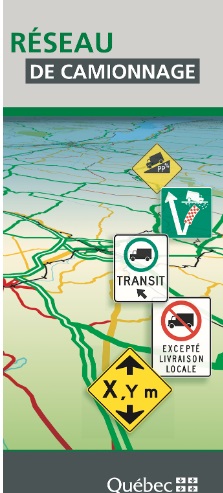 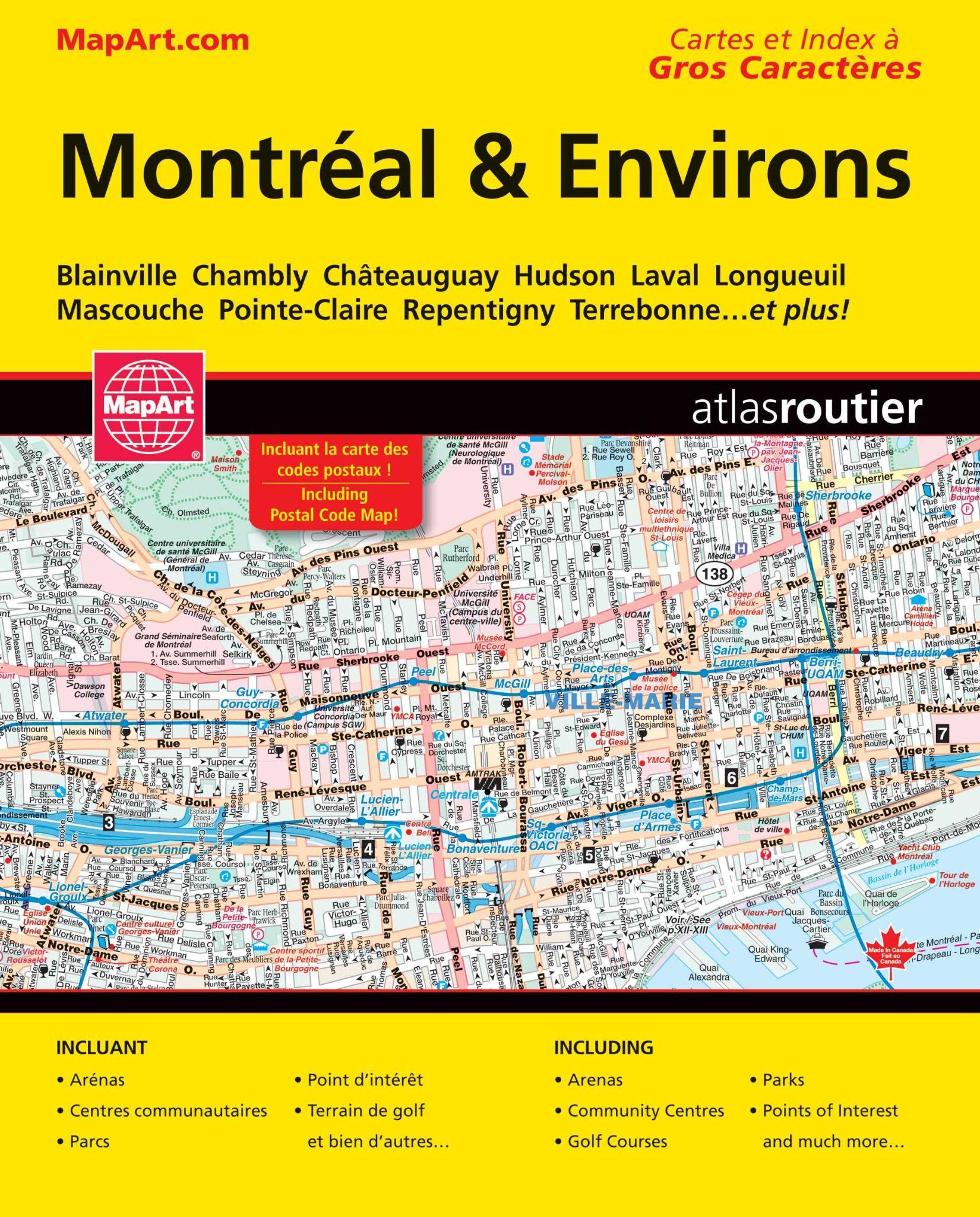 Page IV
Page V
[Speaker Notes: En utilisant la carte du Québec (Réseau de camionnage) et votre livre Montréal et les environs ainsi qu’en empruntant seulement les grandes artères.]
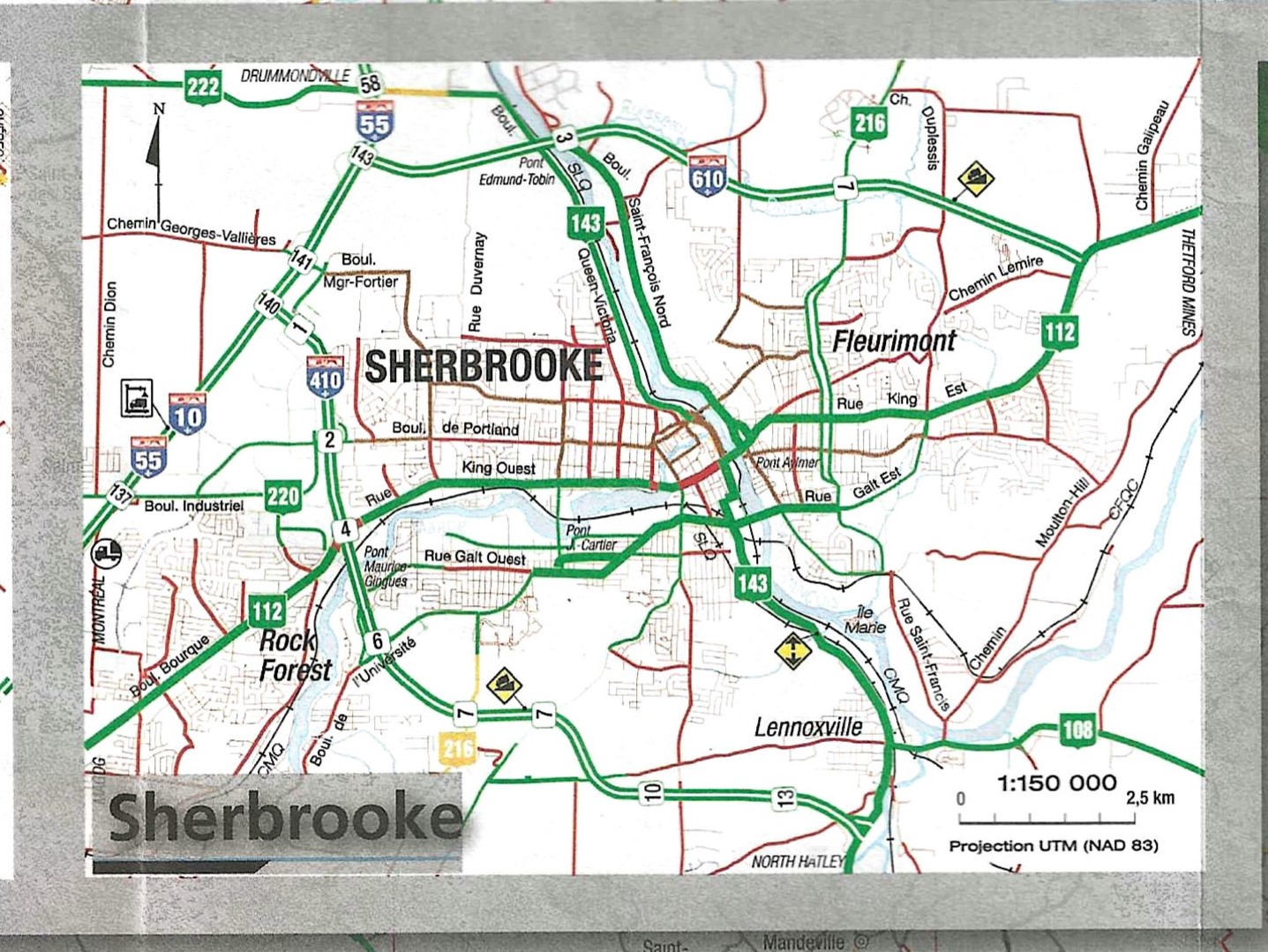 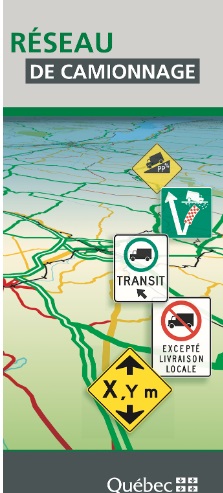 Route 220 est,
10 ouest,
Page IV
Page V
[Speaker Notes: En utilisant la carte du Québec (Réseau de camionnage) agrandissement de Sherbrooke.]
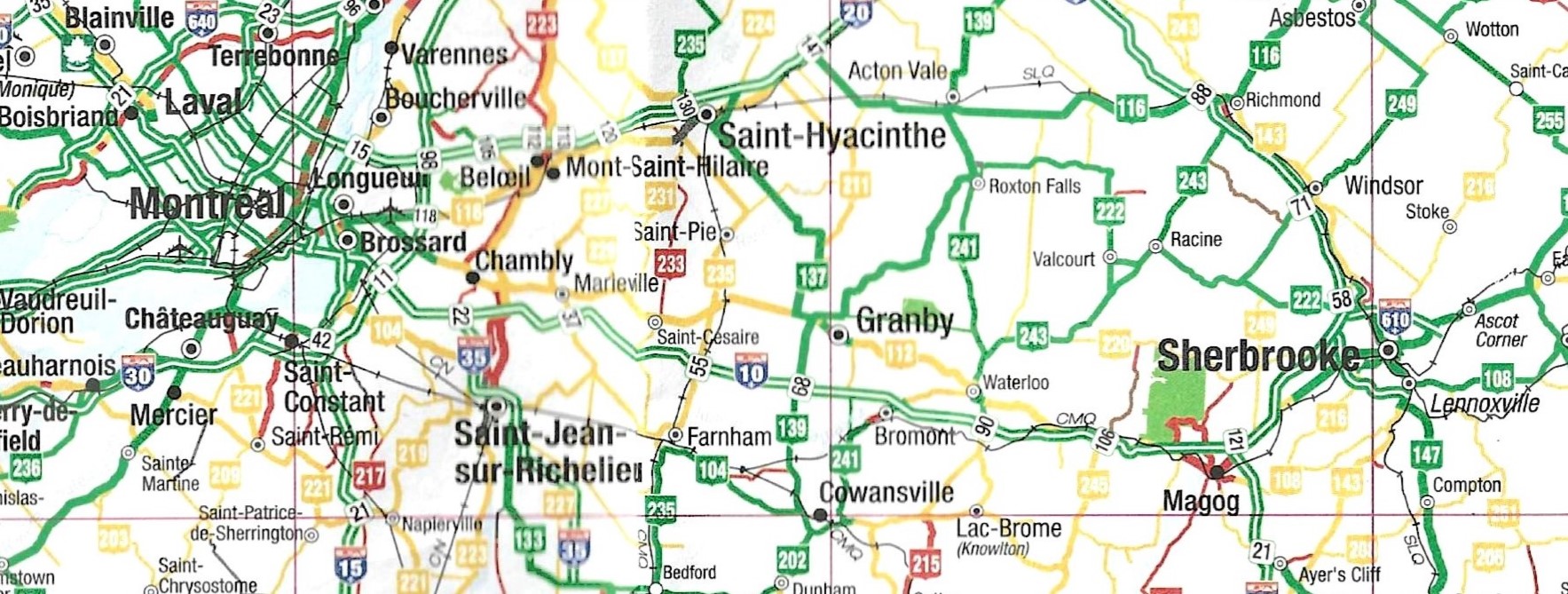 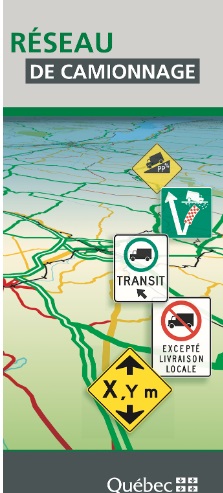 Autoroute 10 ouest,
Pont Samuel-De-Champlain
Page IV
Page V
[Speaker Notes: En utilisant la carte du Québec (Réseau de camionnage)]
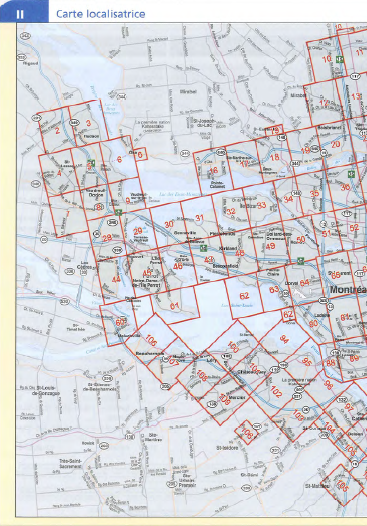 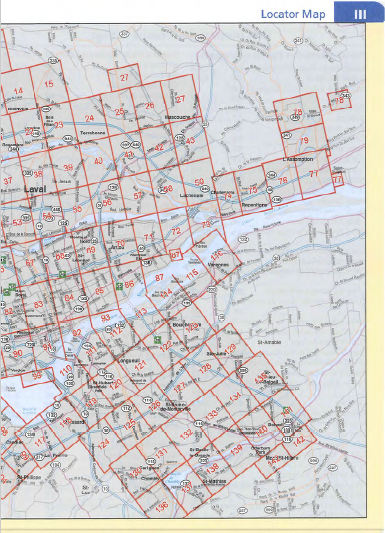 Pont Samuel-De-Champlain,
52e avenue
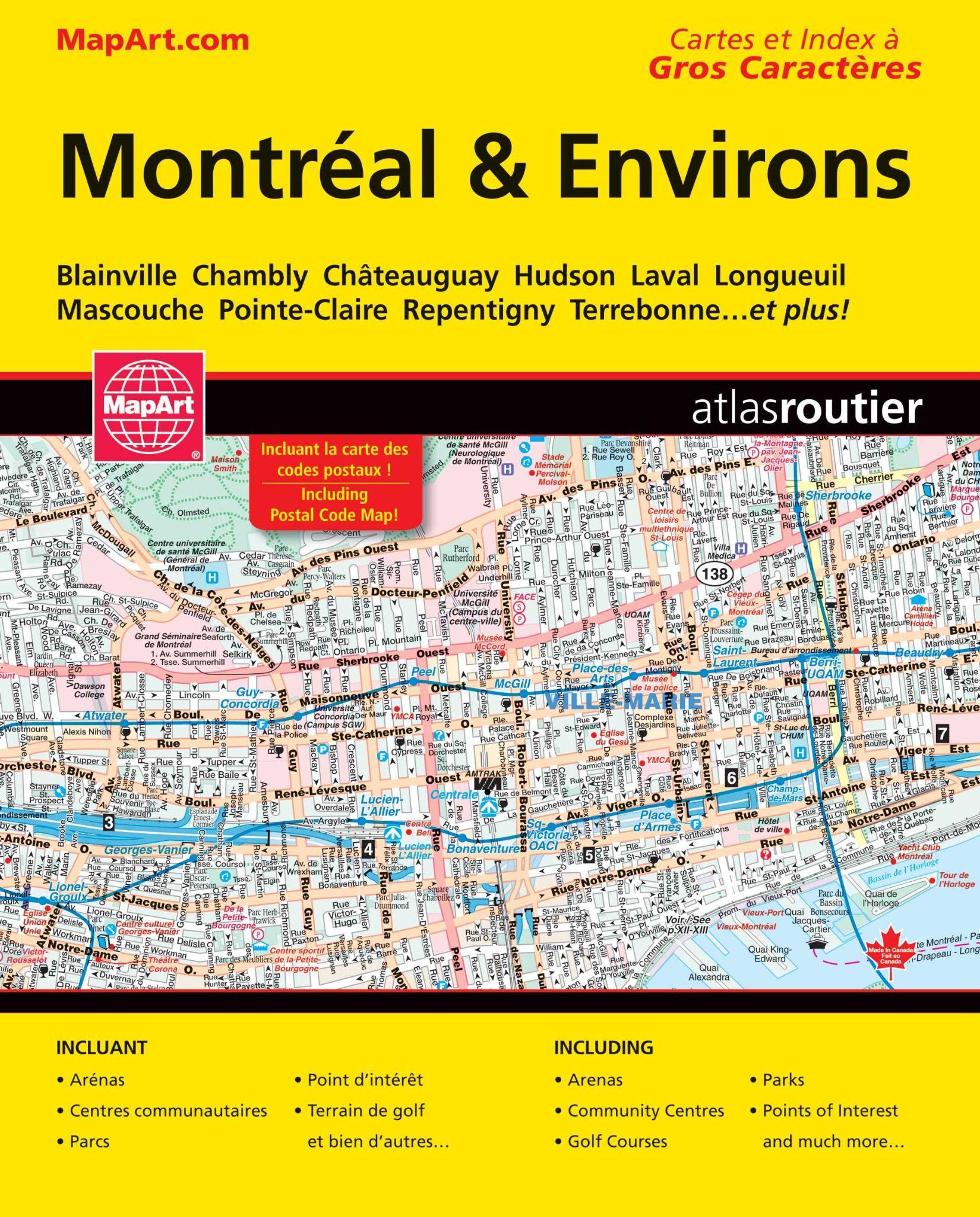 Page IV
Page V
[Speaker Notes: En utilisant le guide Mtl & environs carte localisatrice II et III]
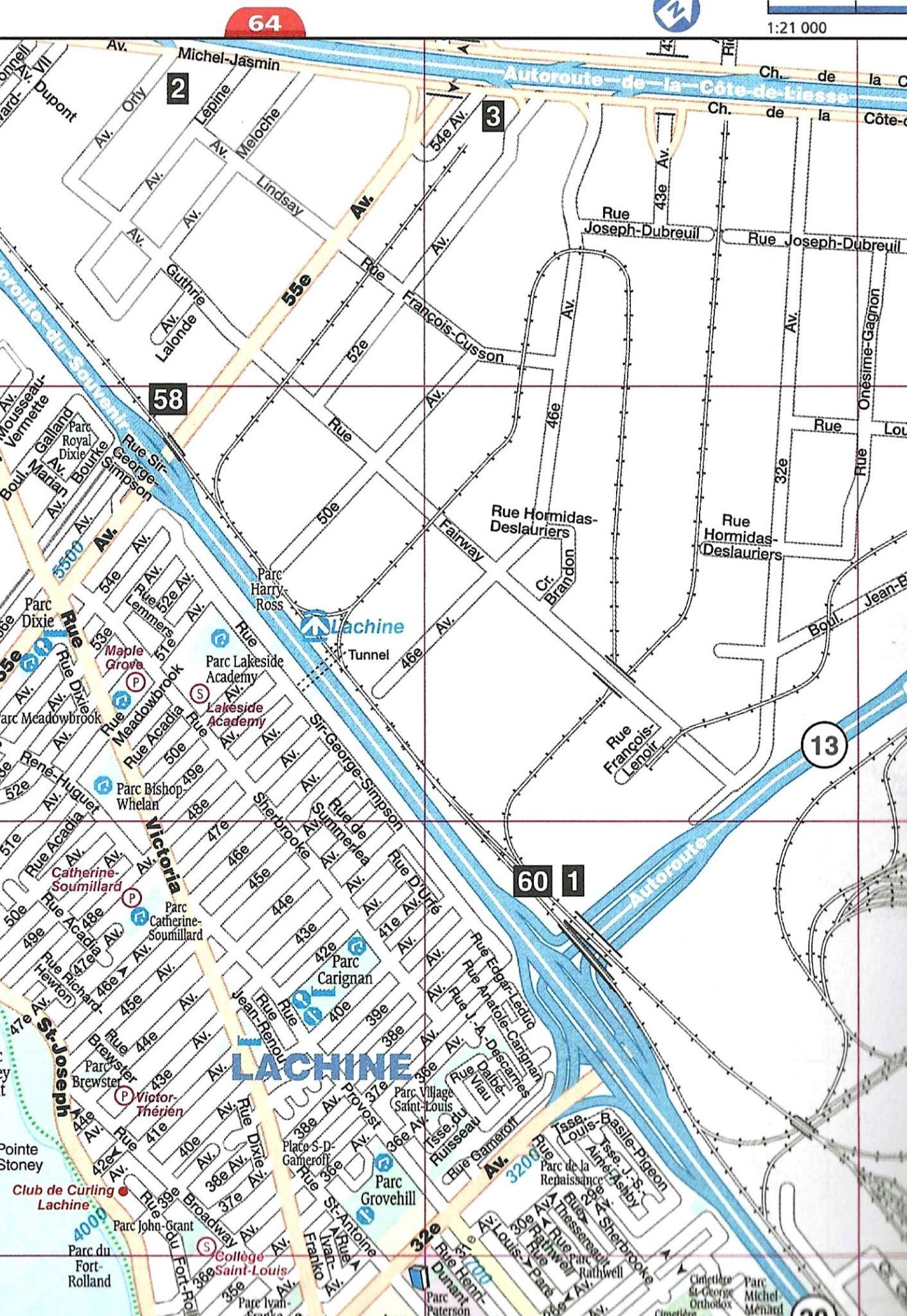 20 ouest, sortie 58,
à droite 55e avenue,
à droite François-Cusson,
à droite 52e avenue
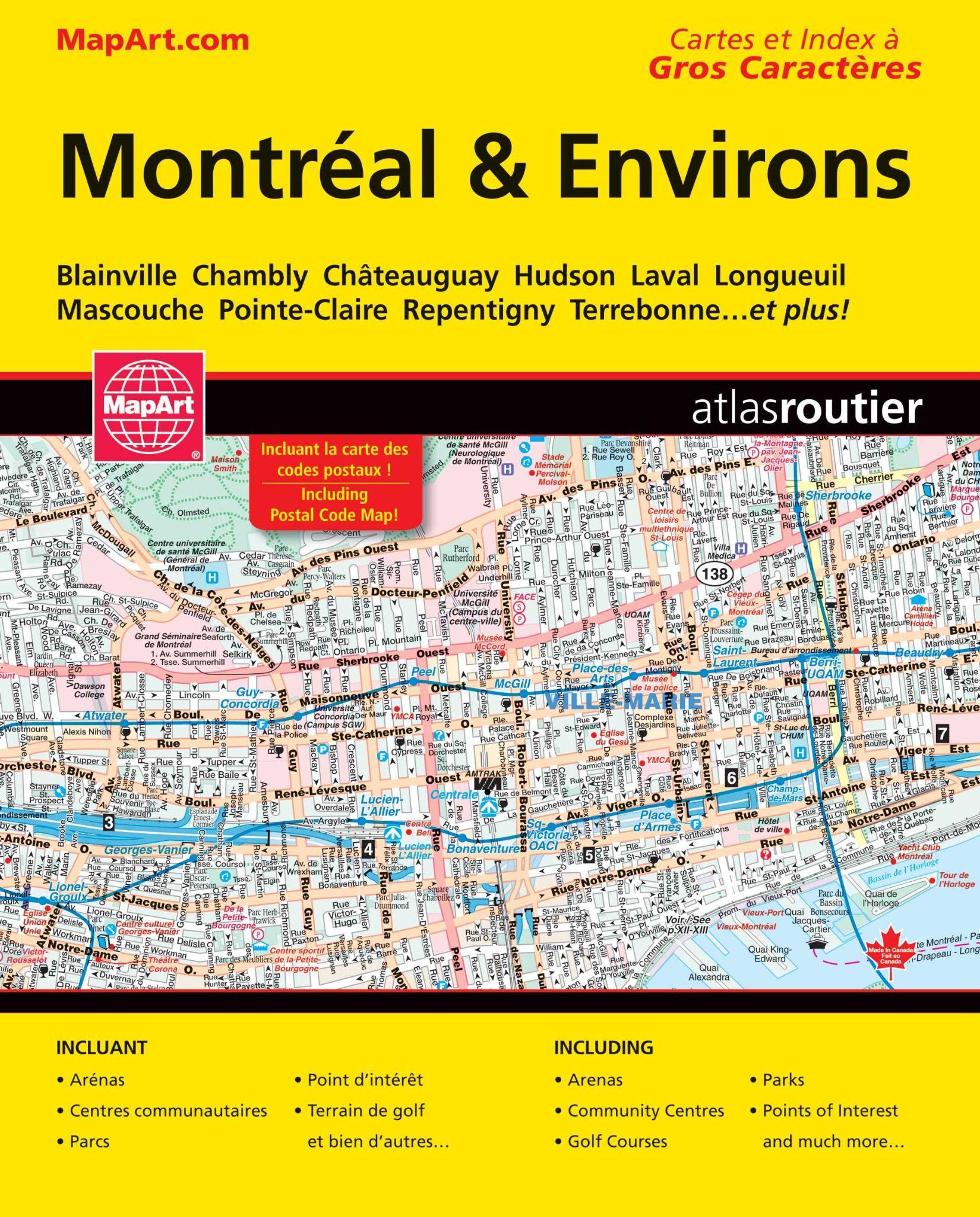 Page IV
Page V
[Speaker Notes: En utilisant le guide Mtl & environs page 80]
16 - Les légendes des cartes routières conventionnelles sont identiques, peu importe le fabricant de la carte routière.

Réponse:
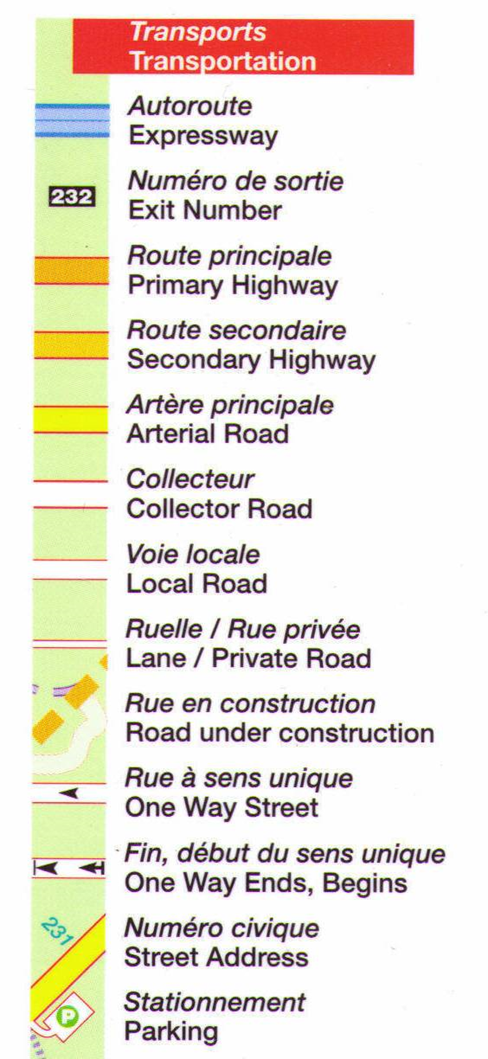 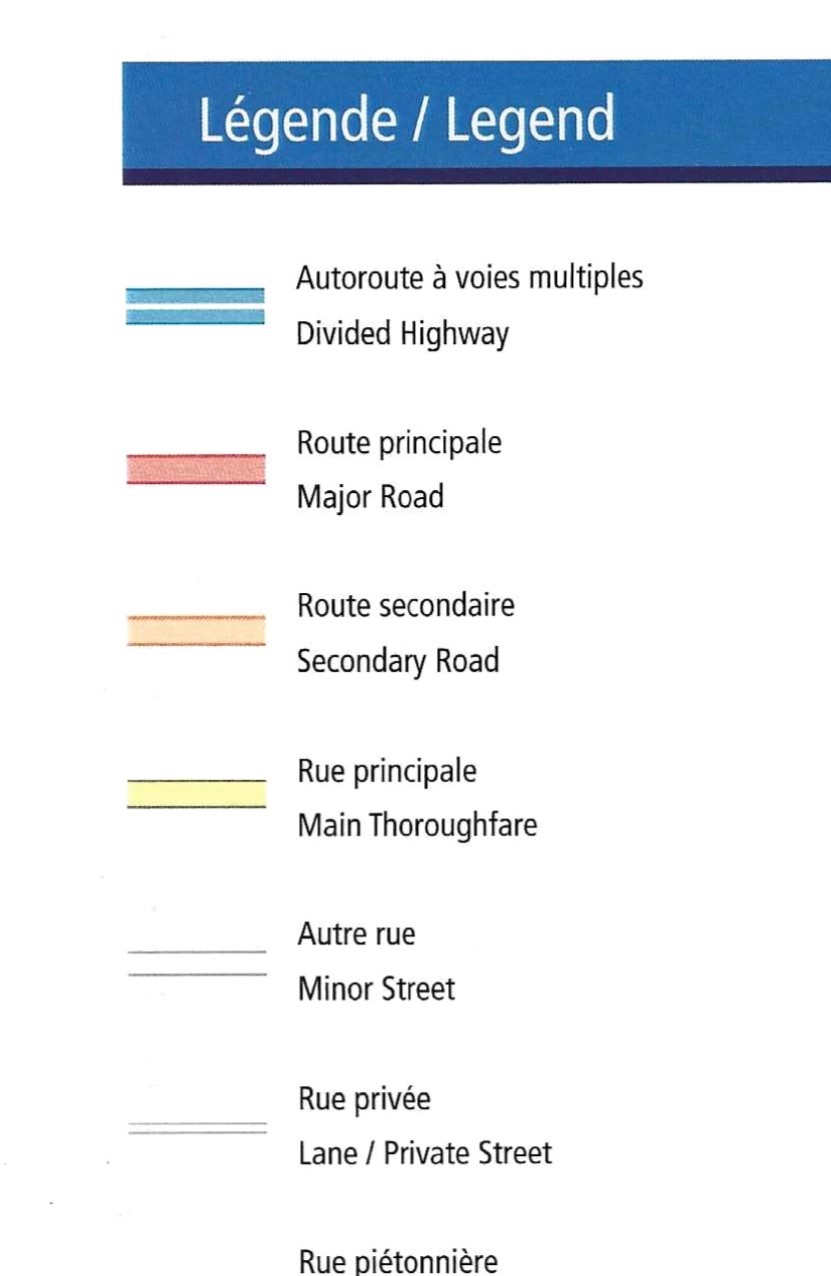 Faux
2020
2009
Page IV
Page V
[Speaker Notes: En comparaison avec les cartes que vous possédez depuis longtemps.]
Bon travail!!